Формы и методы работы специалистов ОКУ «Щигровский центр соцпомощи» по направлению «Поддержка малообеспеченных семей
Касторенский район
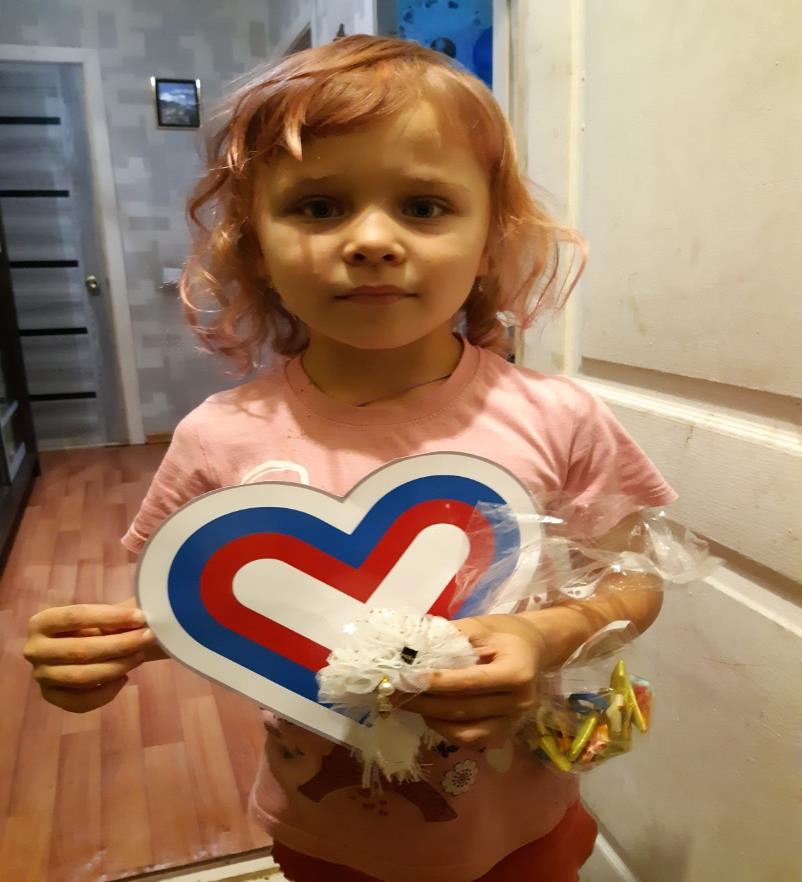 Волонтер — человек, добровольно занимающийся за свой счет безвозмездной общественно полезной деятельностью.
Волонтерское движение «По зову сердца».Акция «Белый цветок»
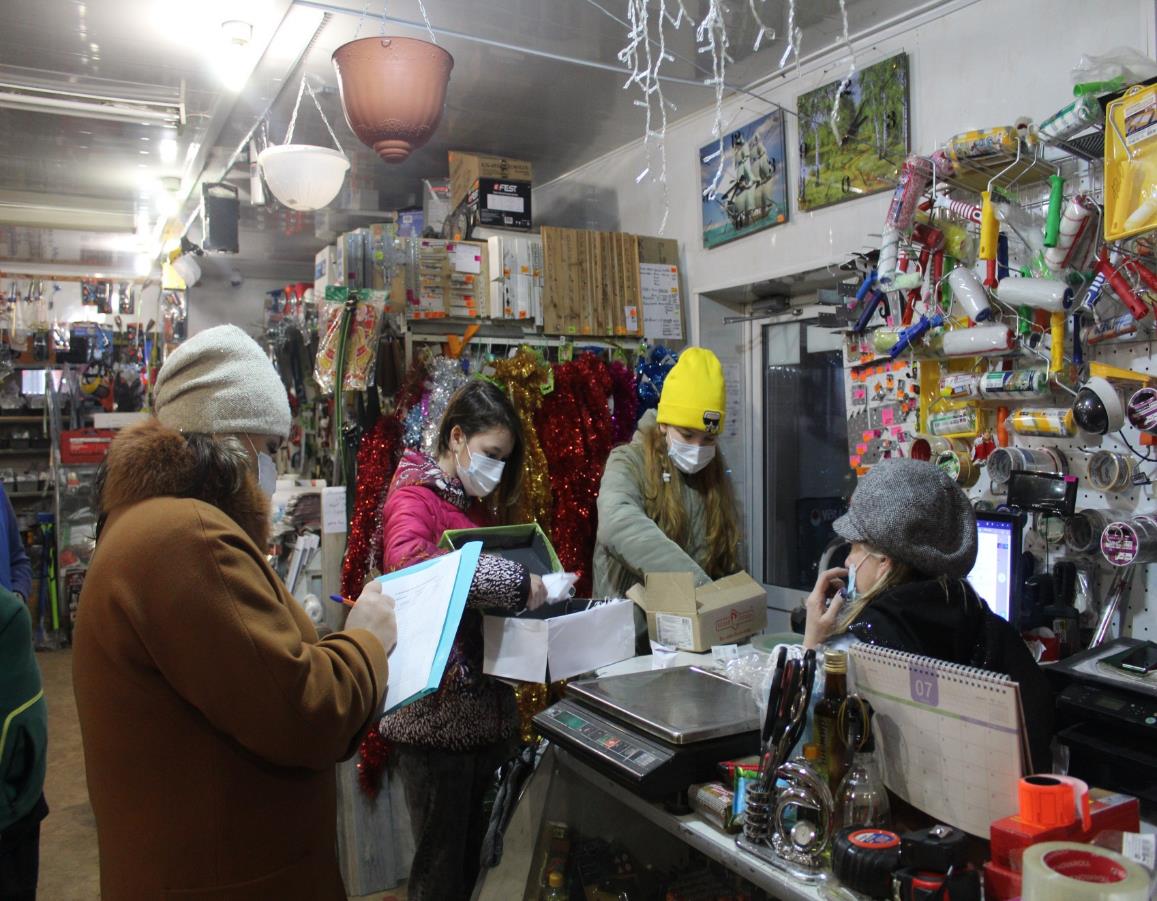 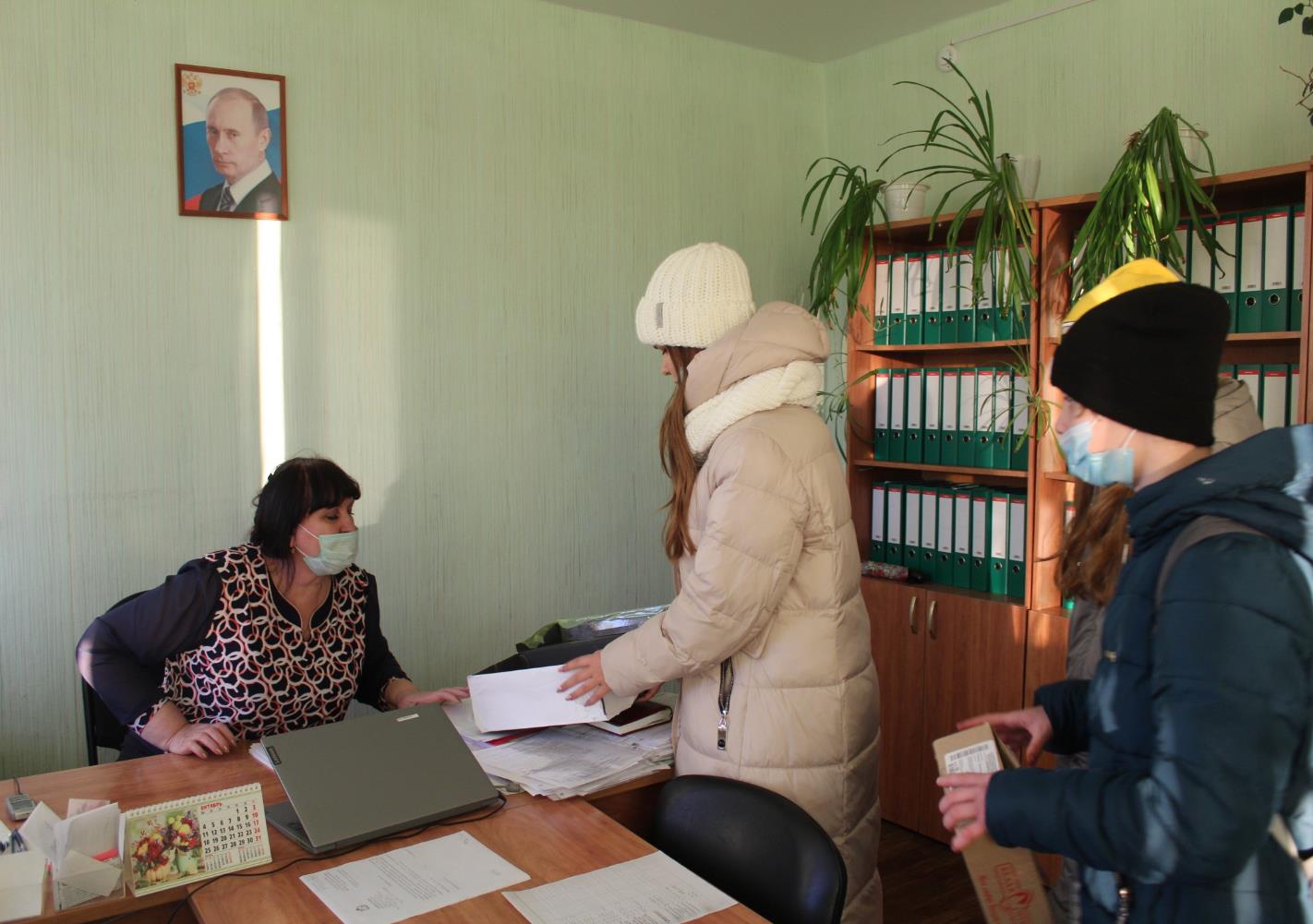 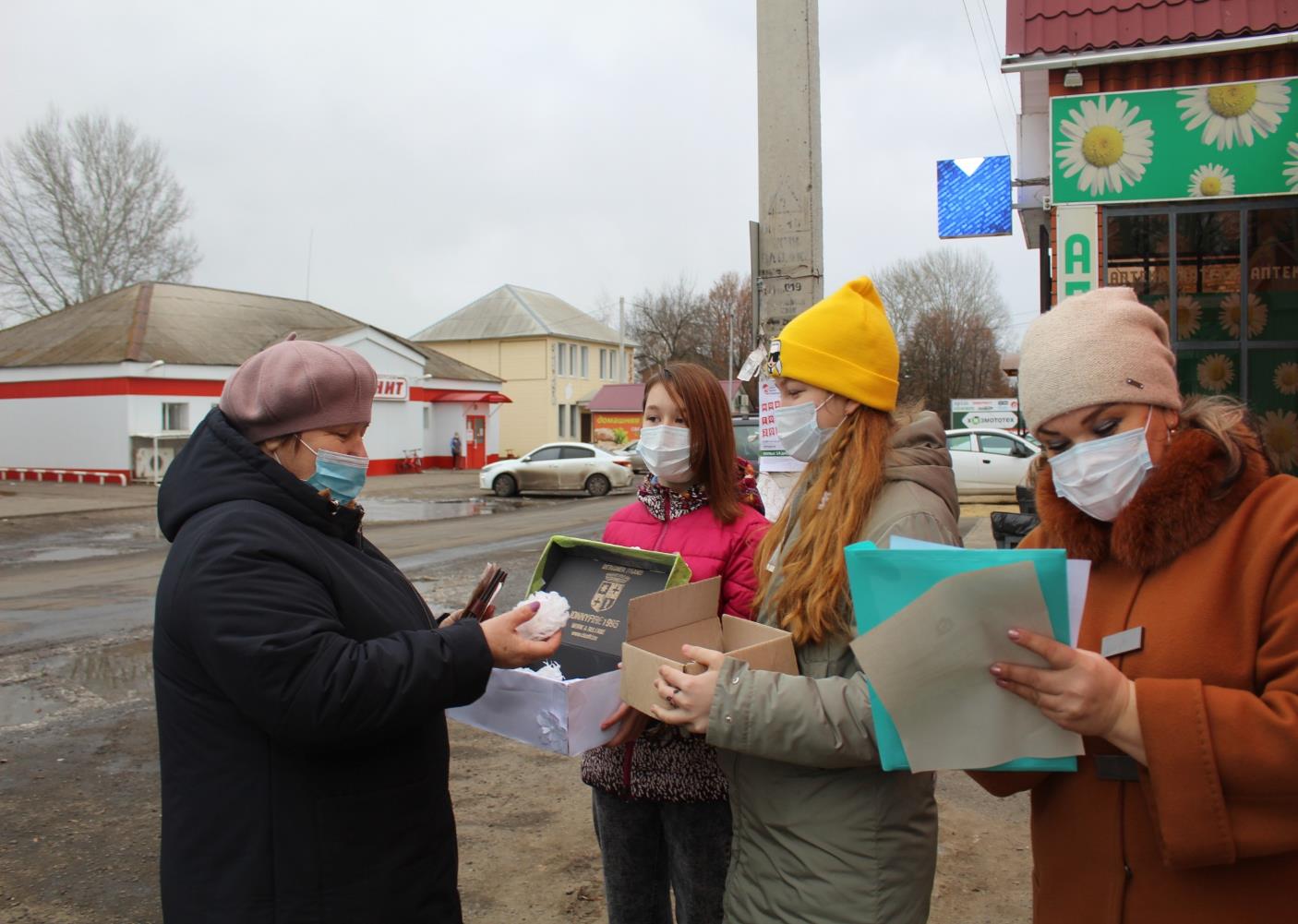 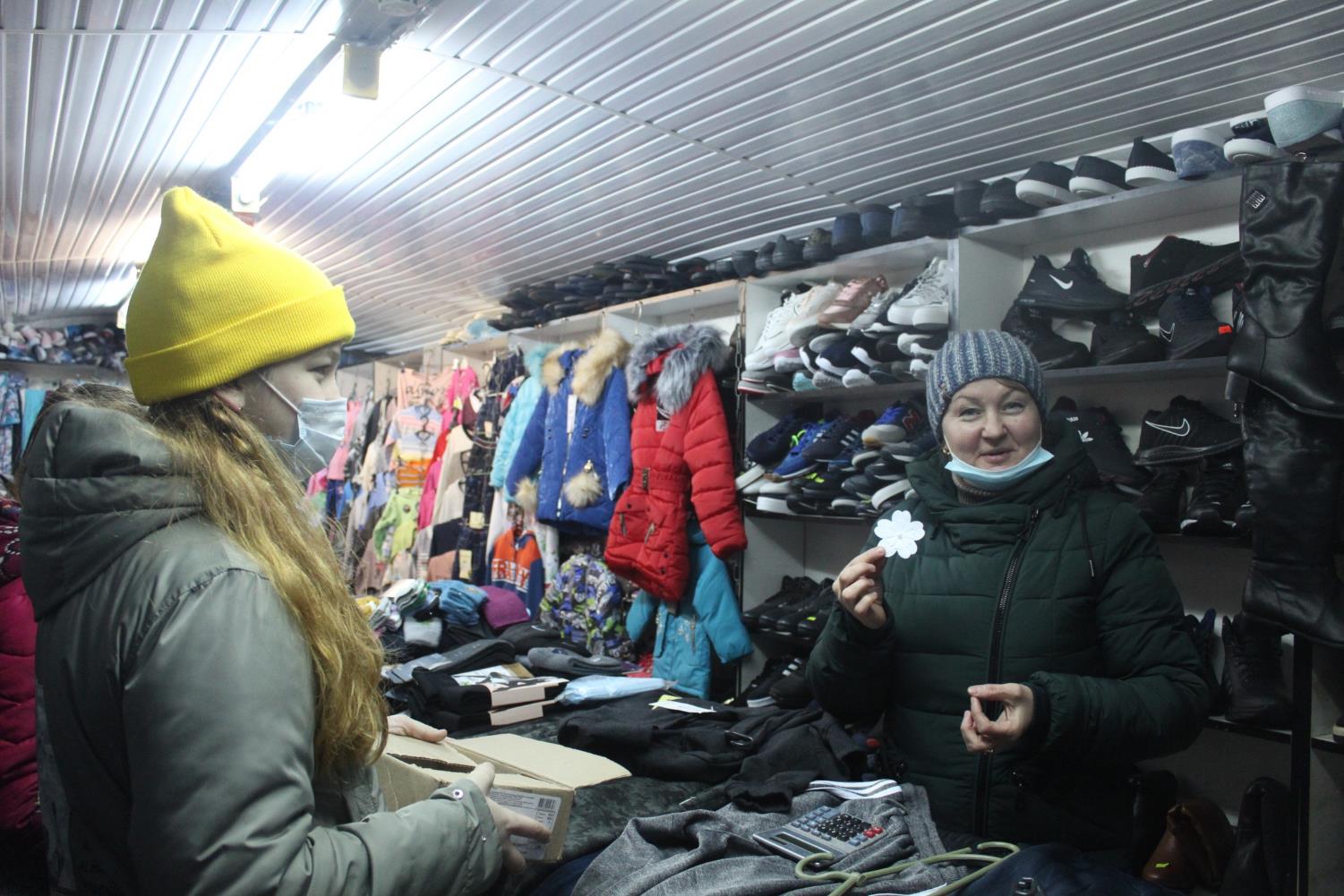 Принятие бантиков ручной работы для детей ТЖС
Вручение бантиков детям
Вручение бантиков и платьев
Вручение платьев девочкам
Семья Завалишиной Е.Ю. (ТЖС)
Акция «Корзина добра»
Активисты волонтерского движения
Волонтеры
Акция «Корзина добра»
Количество собранных продуктов
Распределение продуктов семьям ТЖС
Акция «Доброта вокруг нас»
Акция «Дети детям»
Активисты волонтерского движения
Принятие гуманитарной помощи
Распределение гуманитарной помощи по семья
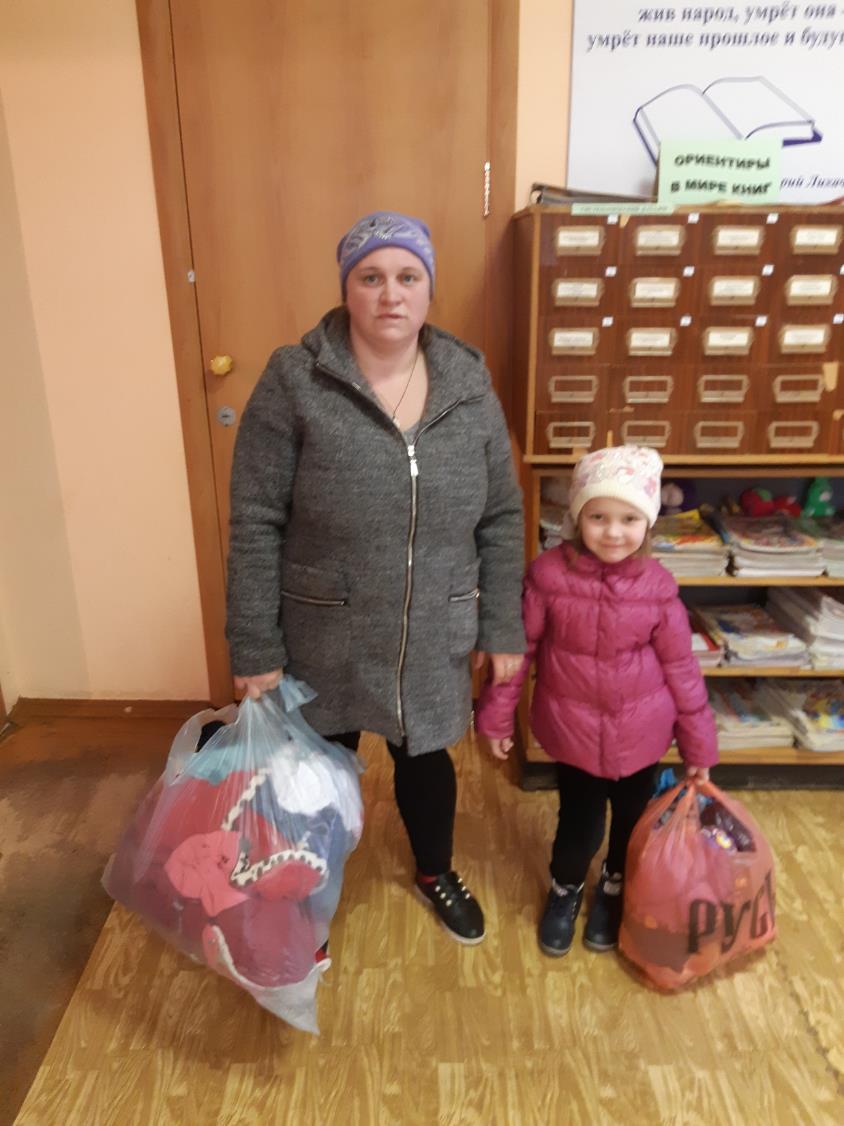 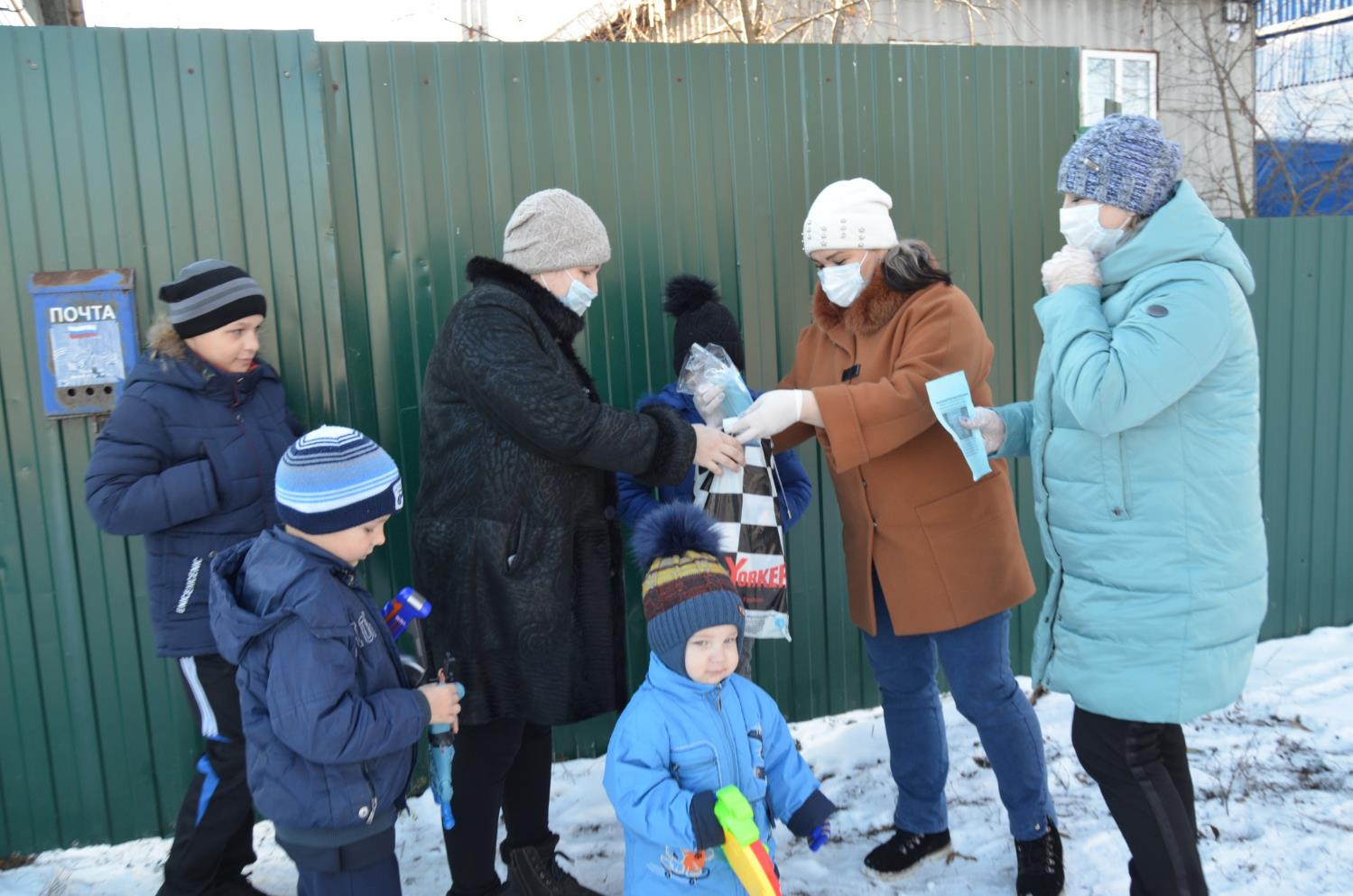 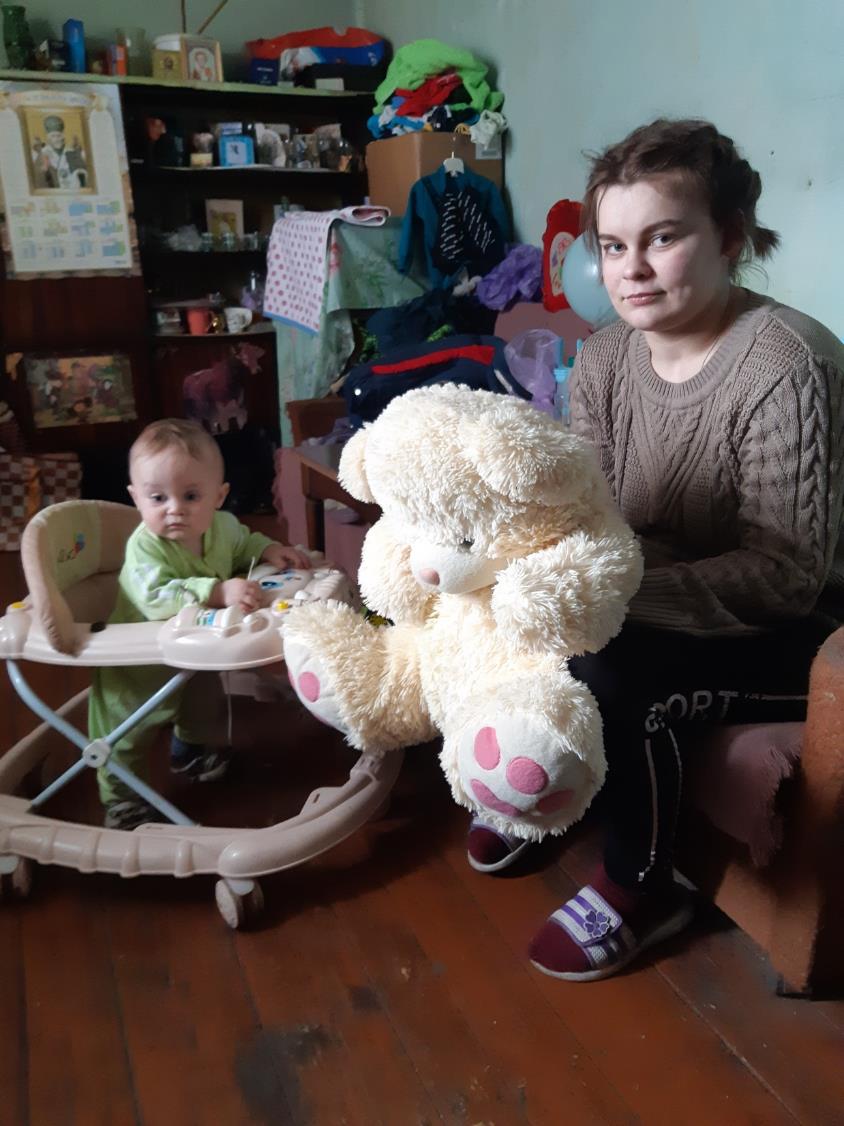 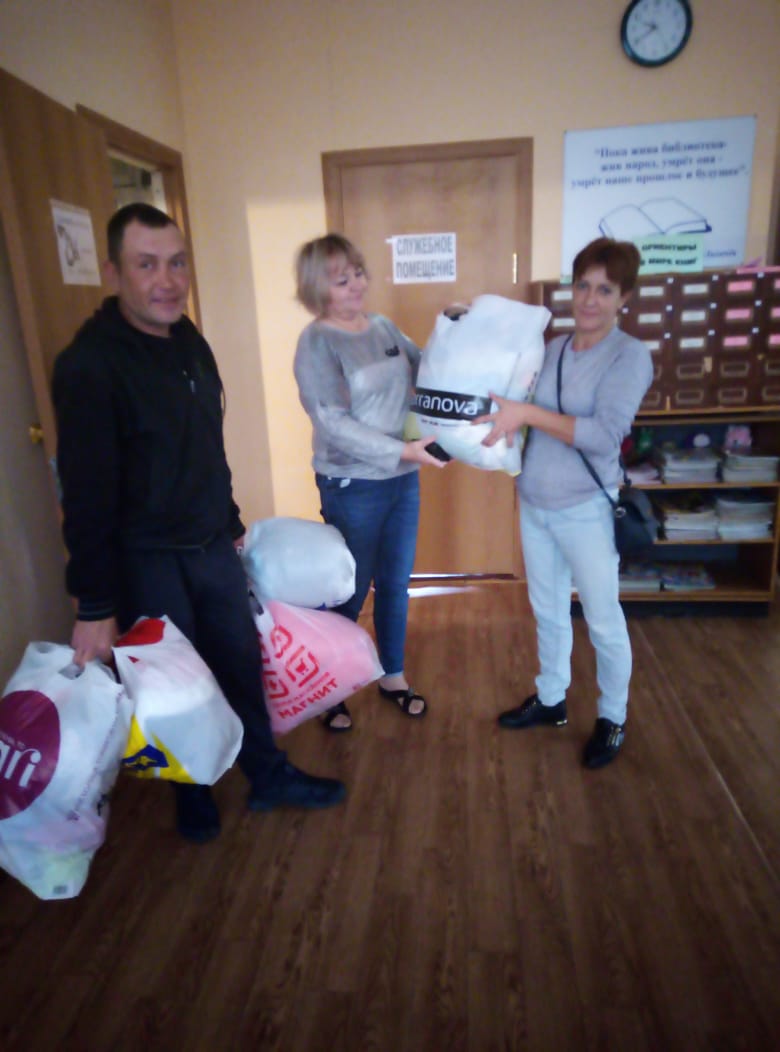 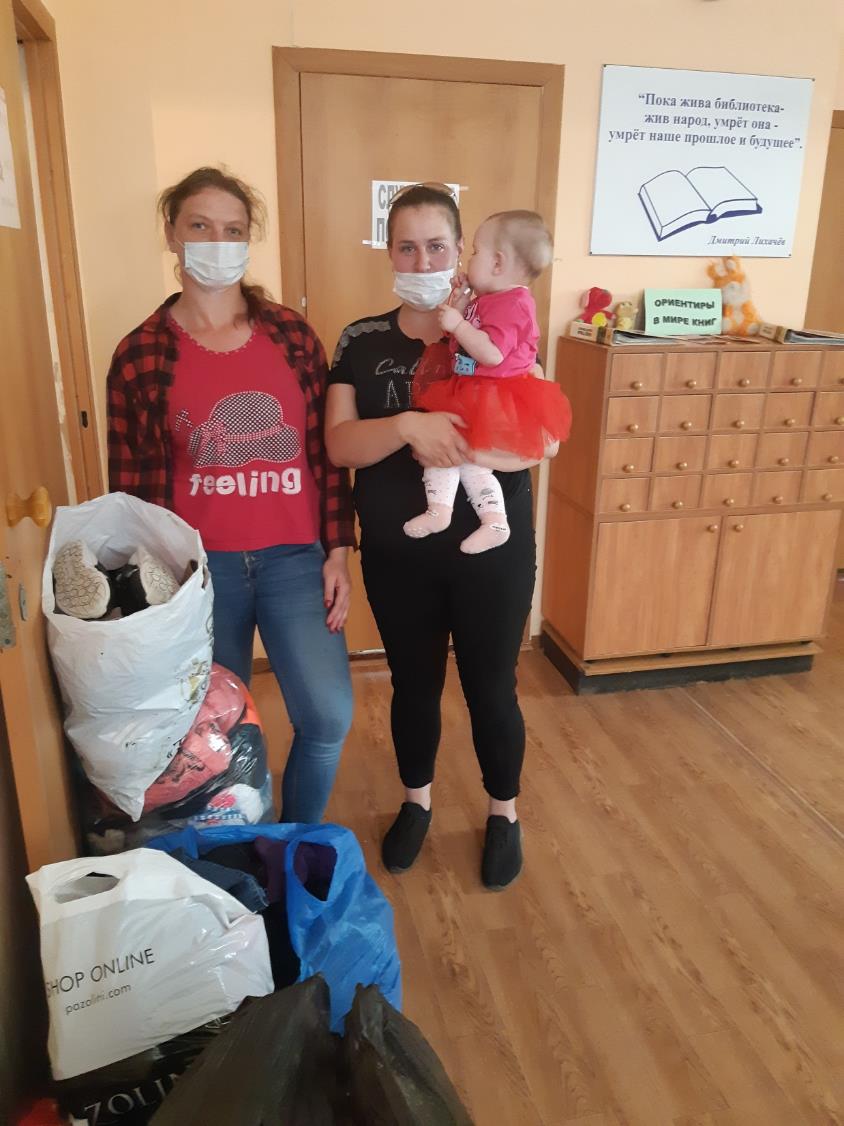 Взаимодействие с благотворительным фондом помощи детям «От сердца к сердцу». Сопровождение в магазин и покупка одежды подростку.
Гуманитарная помощь углем через благотворительный фонд «От сердца к сердцу»
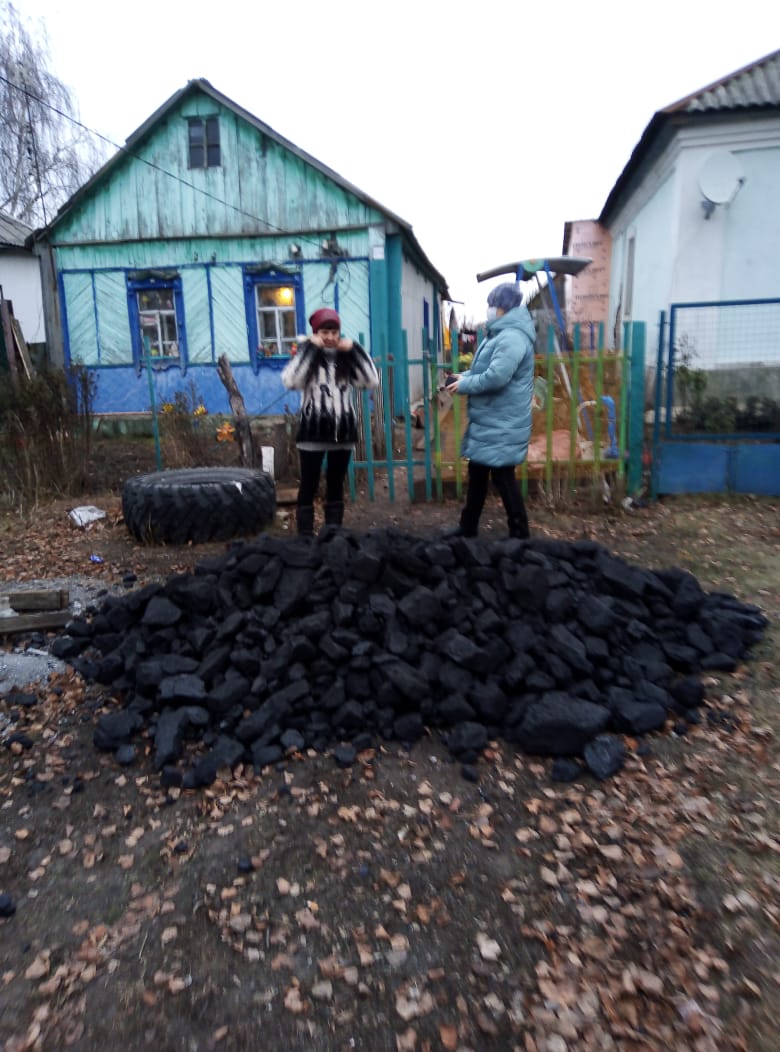 Взаимодействие со спонсором из г. Воронеж по оказанию различной помощи нуждающимся семьям
Гуманитарная помощь продуктовым набором
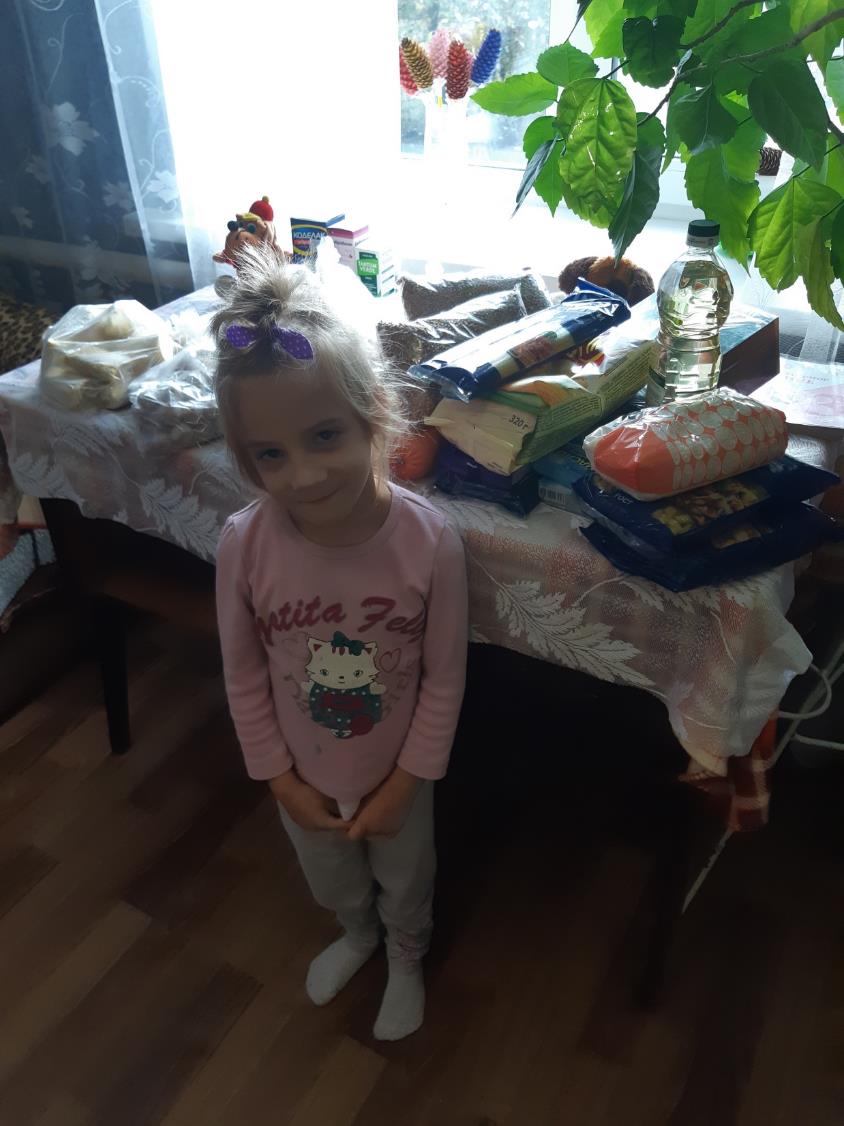 Новогодние подарки детям из семьи Житковой А. (Конструкторы «Лего»)
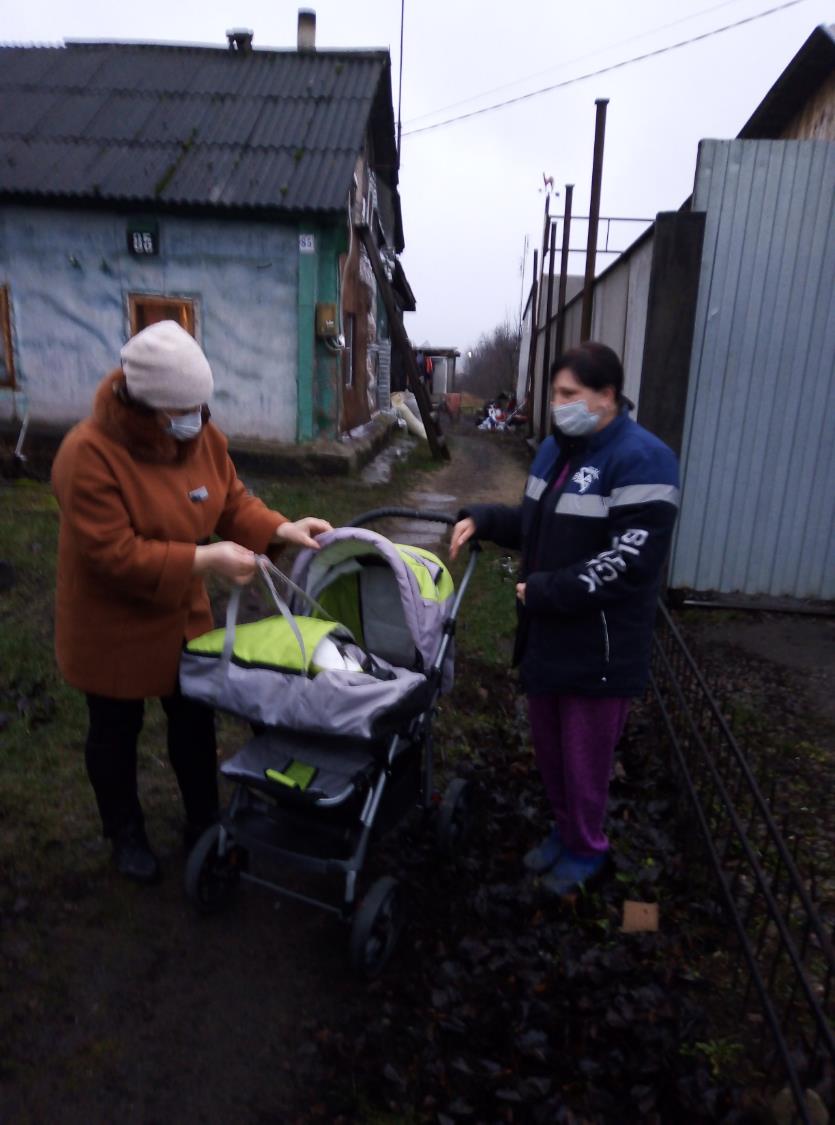 Акция «Помоги пойти учиться»
Распределение канцтоваров по семьям
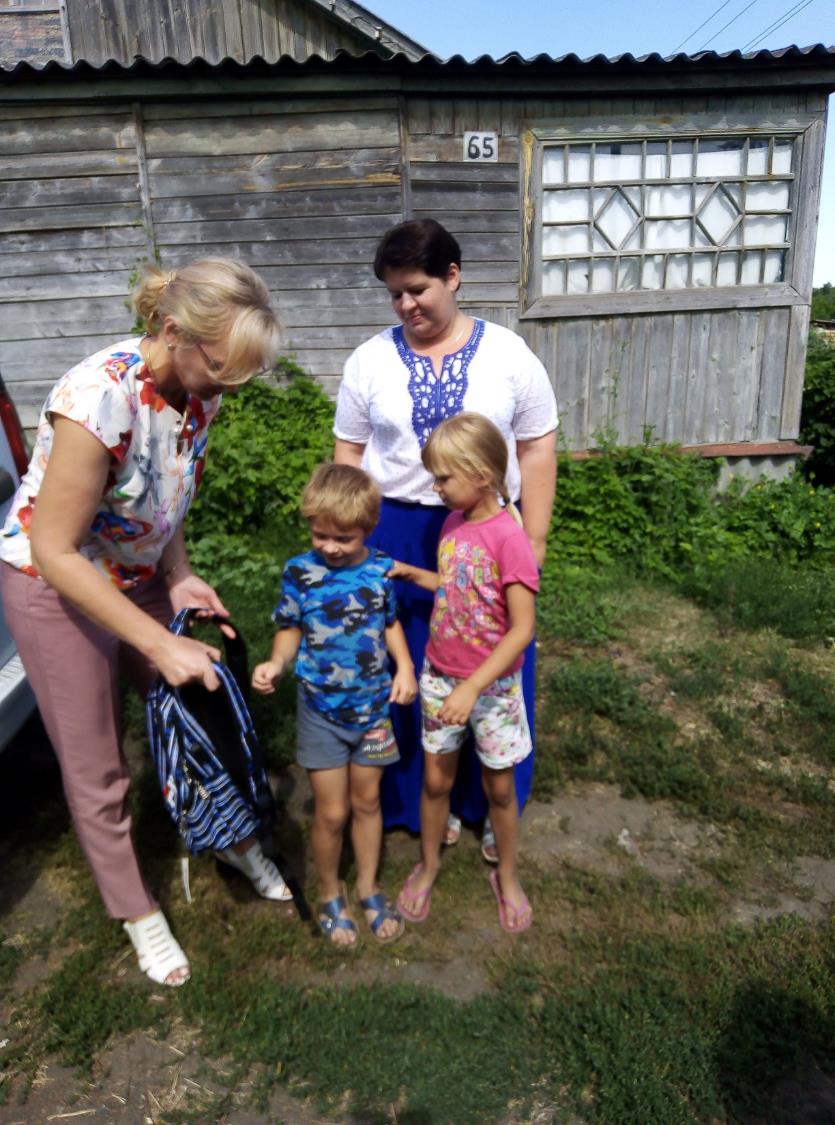 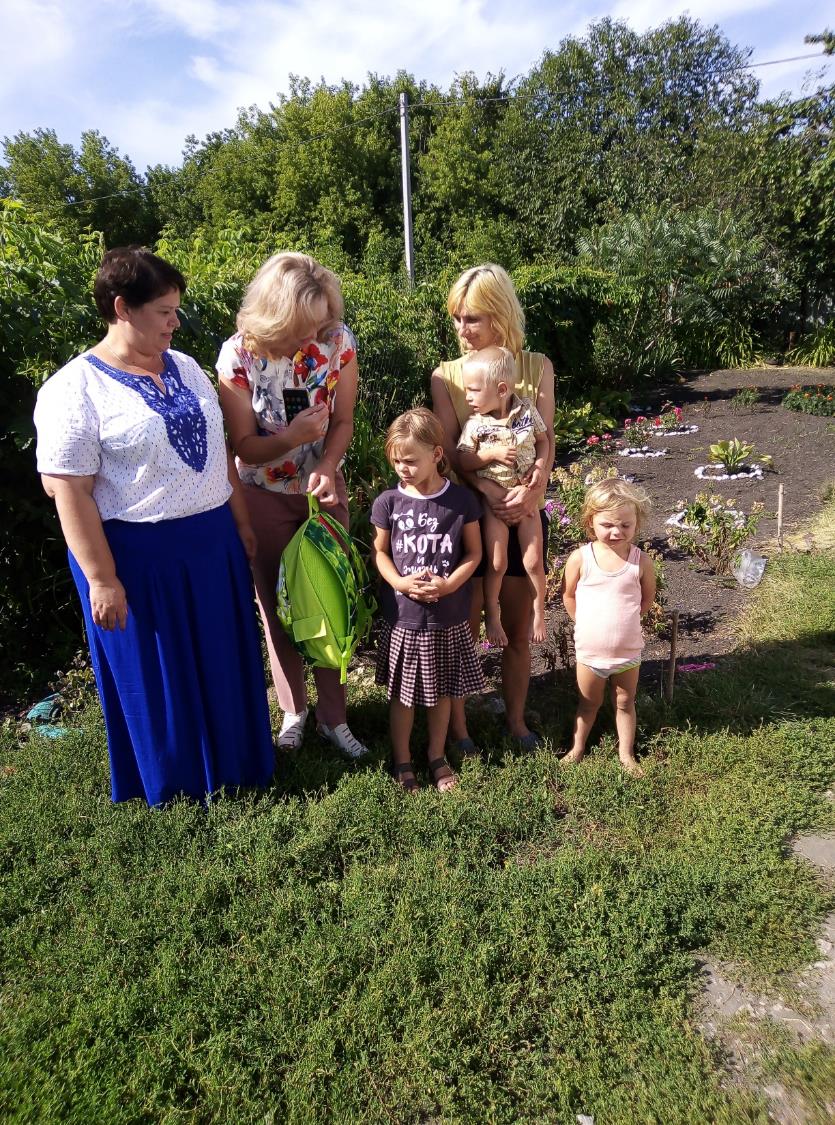 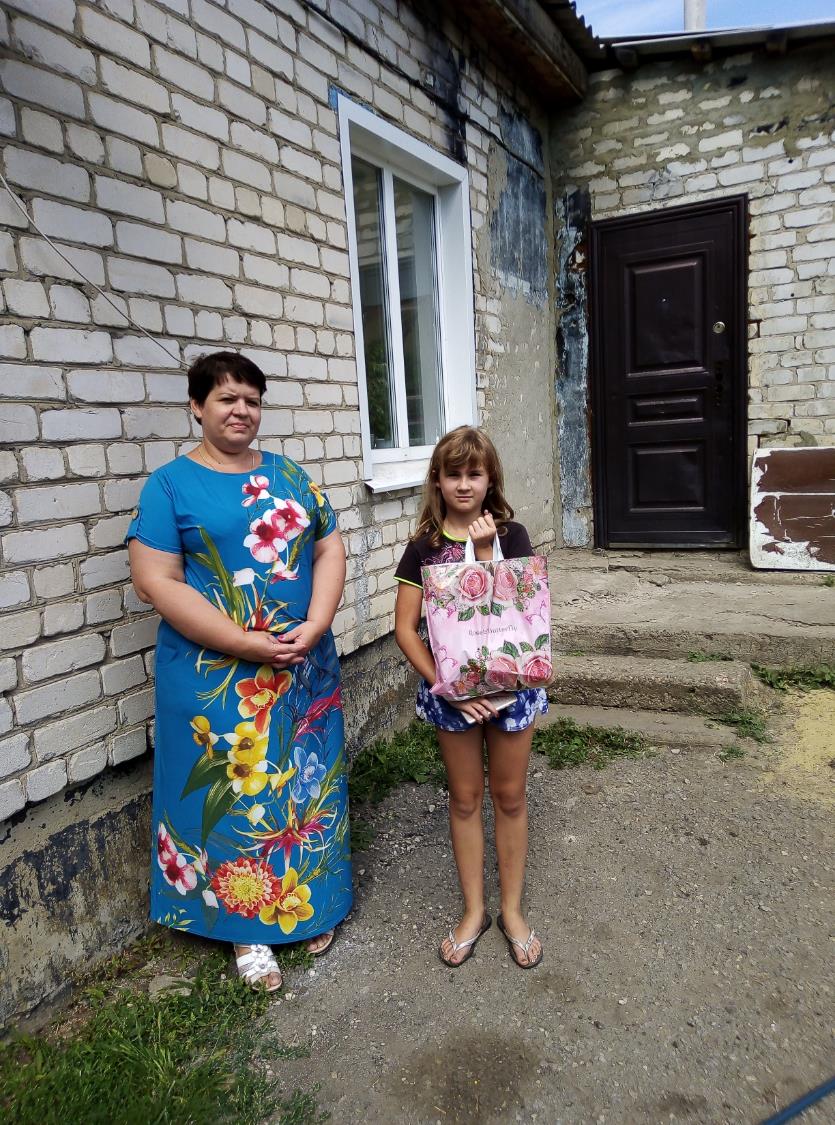 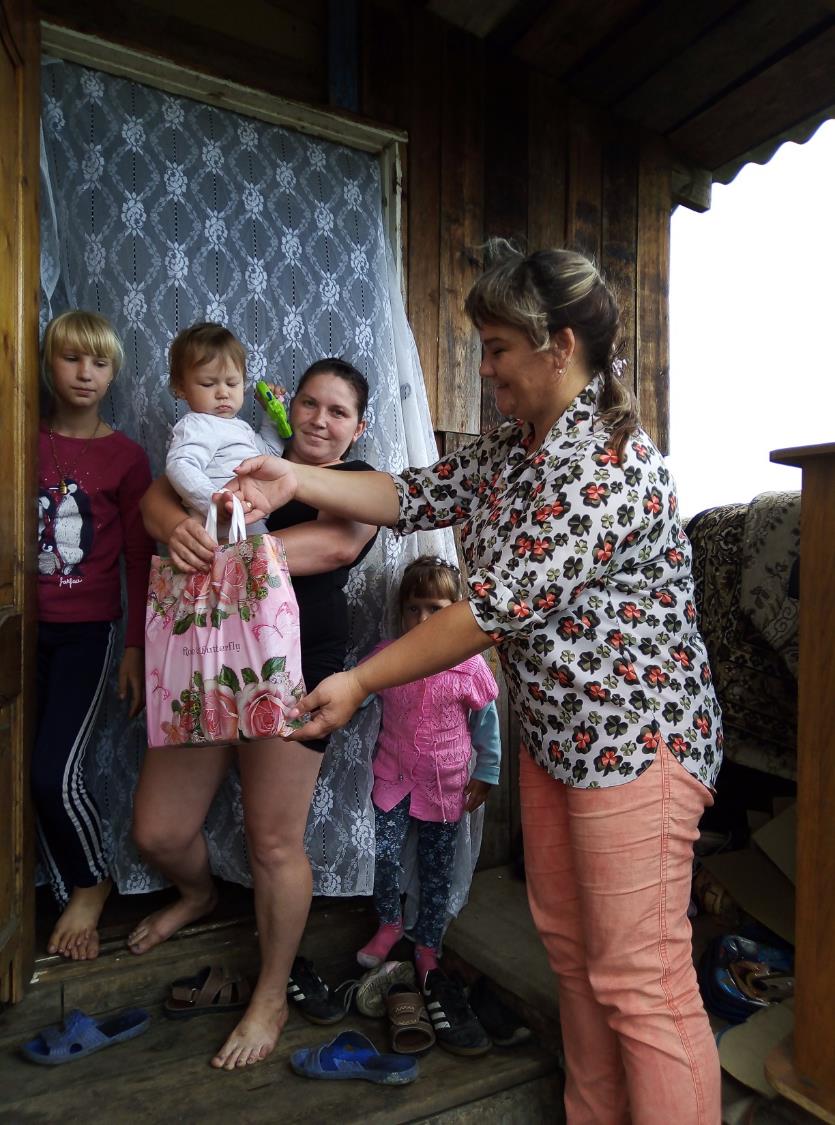 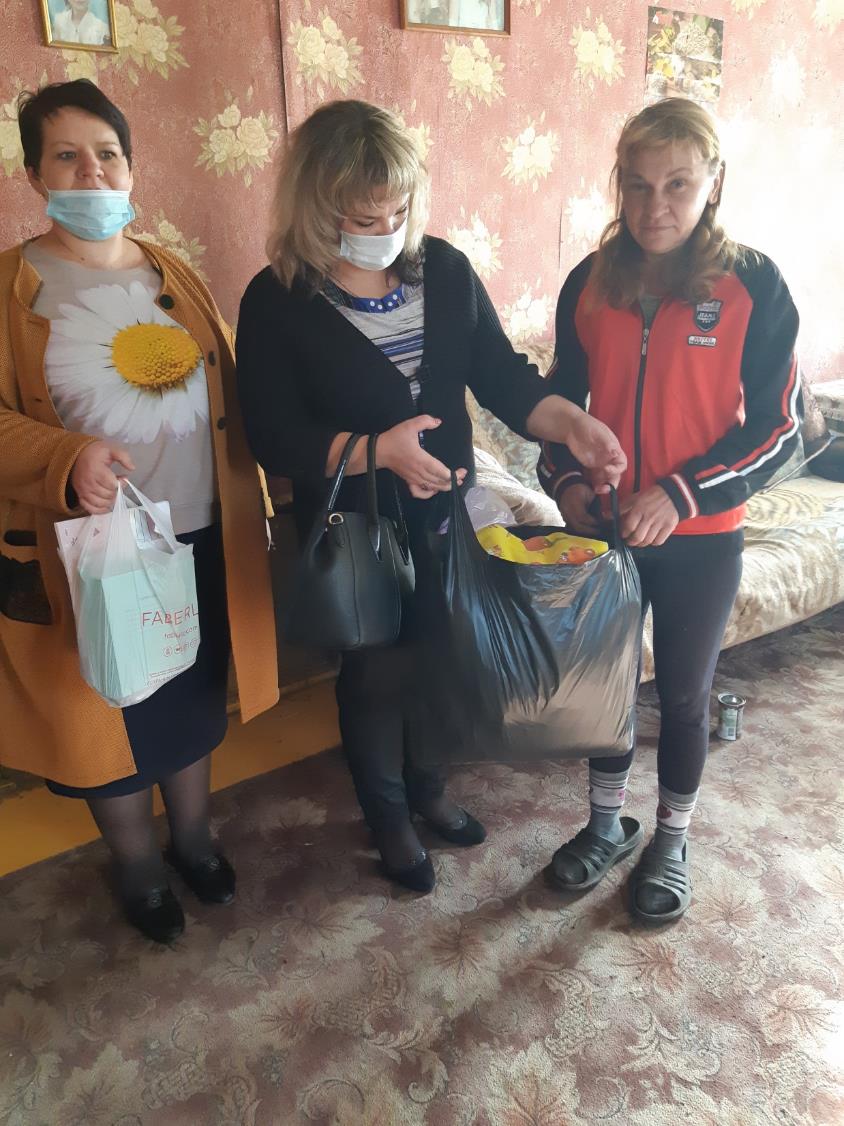 Распределение подарков семьям ТЖС, полученных из храма
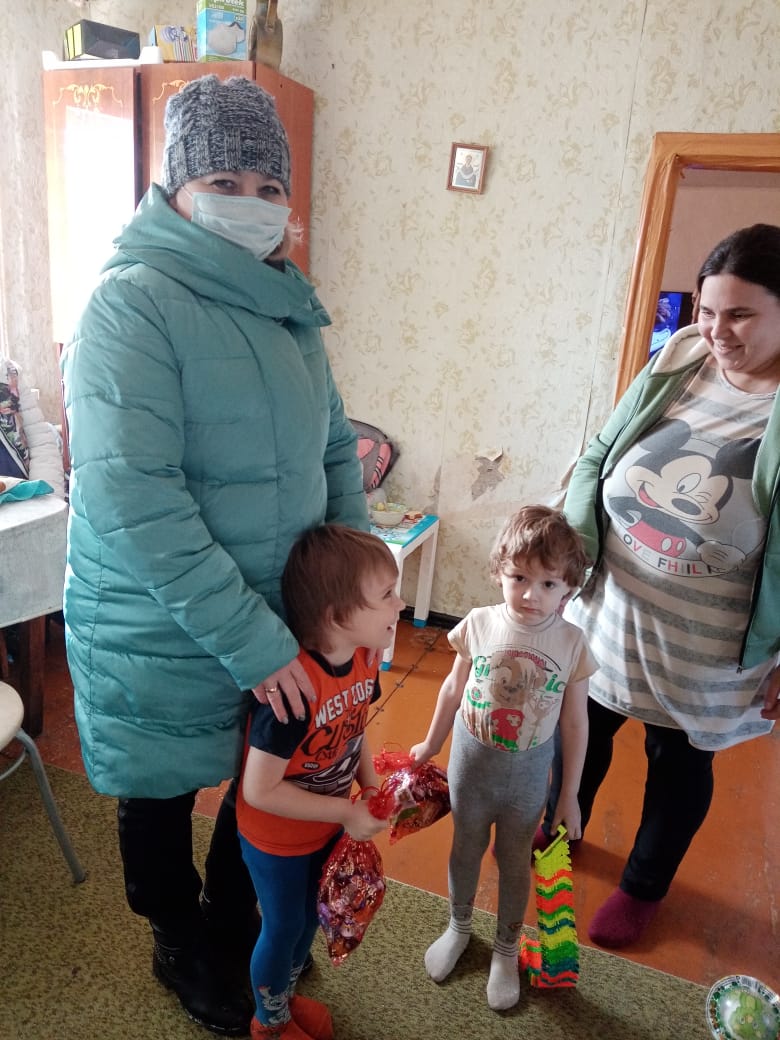 1 июня-бесплатное угощение для детей (спонсор ПО «Касторенское»)
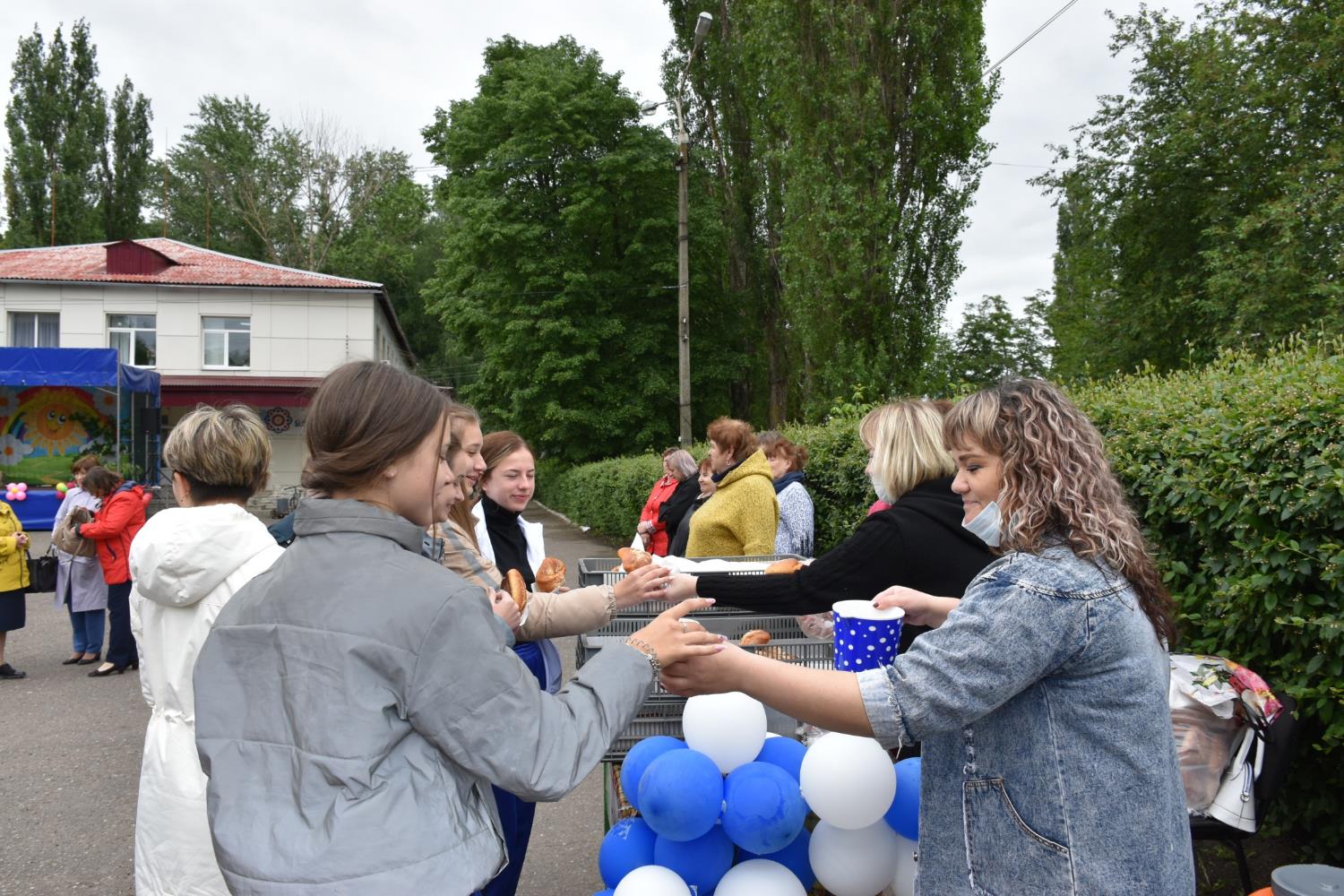 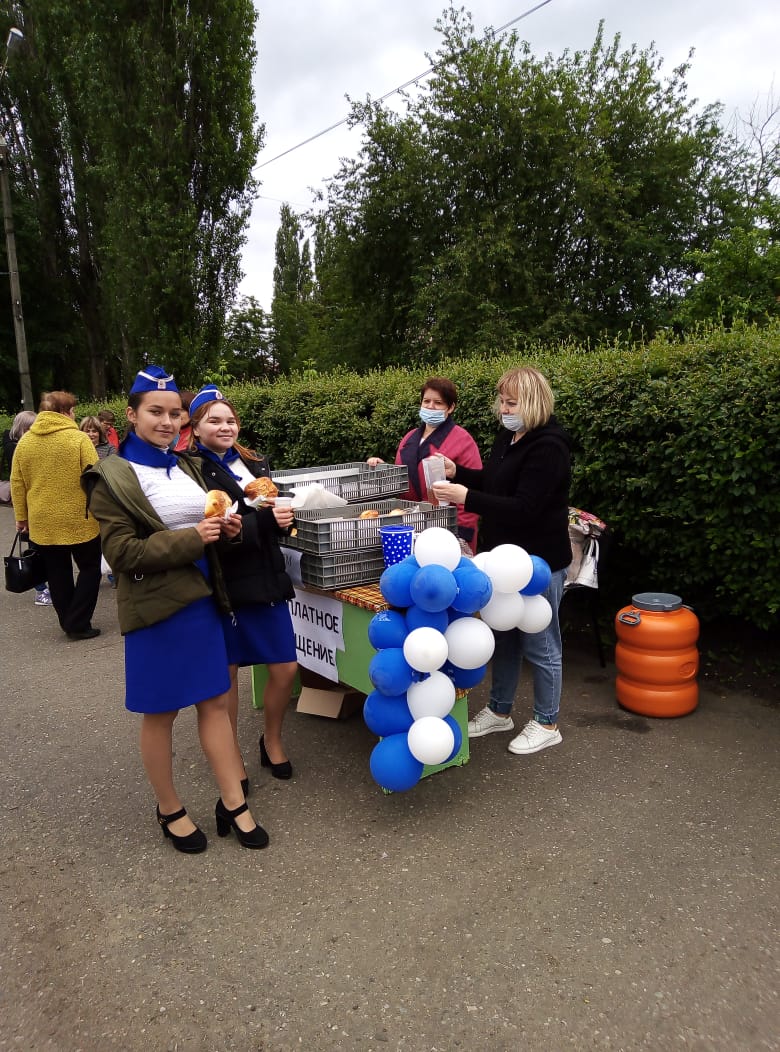